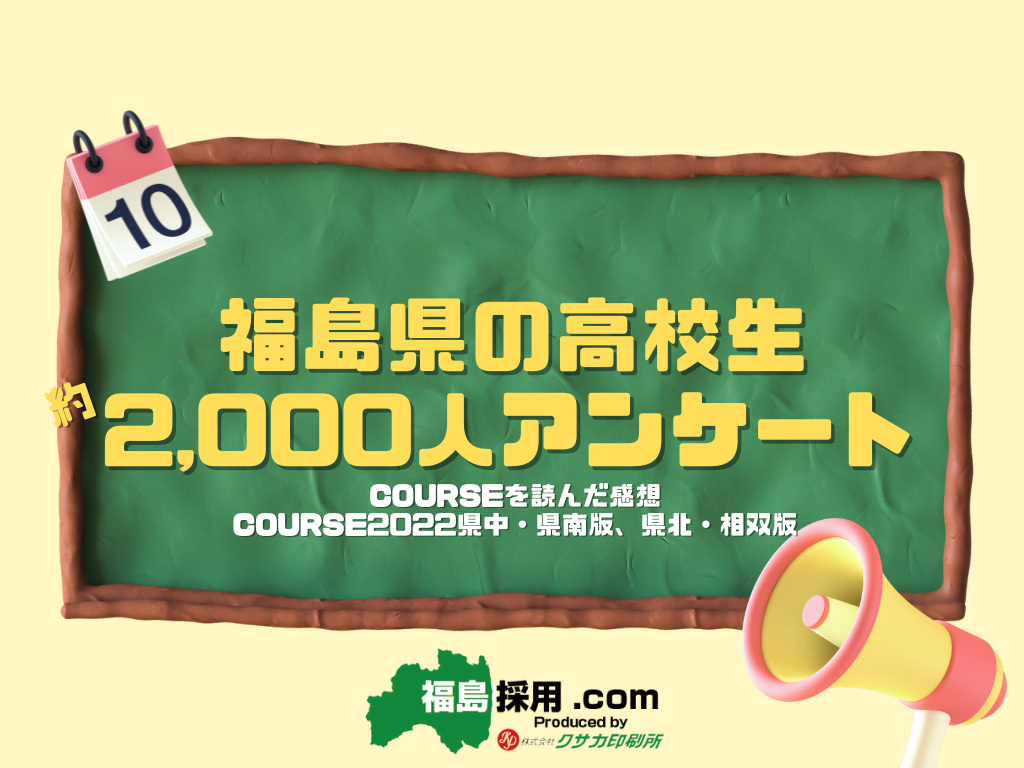 Copyright   Kusaka Printing  Incorporated All  rights reserved
目次
1
2
3
4
5
・・・P.03
・・・P.06
・・・P.10
・・・P.11
・・・P.13
アンケート概要
高校生アンケート結果
COURSE 福島とは
COURSEに関するアンケート結果
お問い合わせ
高校生アンケート概要
アンケート収集数
COURSE 2022 福島 県中・県南版
たくさんの高校生にご協力いただきました！
4校
協力校
計 6 校
1,351回答
総数
延べ 1,836 名
COURSE 2022 福島 県北・相双版
2校
協力校
485回答
総数
※アンケートの実施の有無、アンケート対象人数については全て学校側にお任せしご協力いただいております。
※本アンケートは2022年7月に実施したものです。
高校生アンケート概要
回答した高校生の学年
今回のアンケート対象者のうち約37%は3年生となっている。集計期間は2022年の7月であり、求人票が公開がされ、企業探しを本格的に始める時期での結果となっている。
Point
高校生アンケート概要
高校生の進路希望先
今回はアンケート回答者の約44％が就職を希望しているという結果になった。回答対象者の50％以上が1，2年生であることから、3年生になる前から就職希望を決定しる高校生も一定数以上存在する可能性が高い。
Point
高校生アンケート結果
高校生の就職希望先
就職を希望していると回答した高校生のうち、約3分の2が福島県内での就職を希望しているという結果になった。高卒からの就職で県外を希望する割合は低いため、地元におけるアプローチを強化することが、高卒採用を成功に導く可能性が高い。
Point
高校生アンケート結果
高校生の就職先選びのポイント（複数回答）
就職先選びのポイント上位は「給料」 「仕事内容」 「働きやすさ」となっている。また、「職場の雰囲気」は、求人票の文字情報だけでは伝えられる内容に限界があるため、画像・動画を使った採用ツールの準備、または応募前職場見学の実施などが重要となる。
Point
高校生アンケート結果
高校生の就職先選びのポイント　その他の回答
高校生アンケート結果
高校生の進路についての悩みごと
COURSE福島とは
福島県内の高校生の就職応援メディア「COURSE」
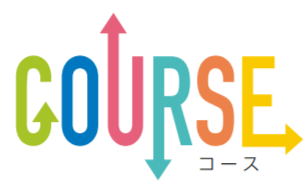 高校生のための就職応援メディア「COURSE」
COURSEは地元企業の魅力を様々な角度から紹介する、
新しいカタチの就職応援メディアです。
Book版 -
- Web版 -
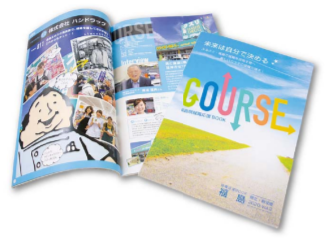 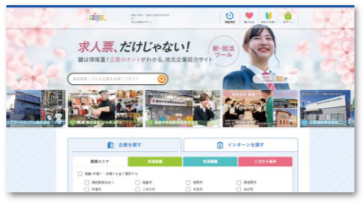 地元企業の魅力を発信！求人票のみでは伝わらない、経営者 の想いや仕事仲間、仕事内容など、知りたいけどなかなか知れなかった情報を高校生目線でお届けします！
インターンシップや職場見学の情報など、BOOK 版では伝え
きれなかった地元企業の情報を、web 上で発信！スマートフォンからの情報収集も可能です！
COURSEに関するアンケート結果
COURSEは将来の進路を決める参考になるか
「COURSE」が将来の進路を決める上で参考になると回答した割合は、全体の約80％となっている。進路選択の支援にはリッチコンテンツによる充実した情報量が求められていると推測される。
Point
COURSEに関するアンケート結果
COURSE福島のここが良かった（複数回答）
「COURSE」が高校生に支持されているポイント上位は掲載企業数、先輩社員のインタビュー見やすさ、となっている。見やすい冊子で一度の多くの地元企業を知ることができ、かつ年齢の近い先輩のインタビューでその企業にも興味を持ってもらうことができる。
Point
お問い合わせ
・採用で有効な施策が打てていない
・他の採用手法を知りたい
・今自社に必要なツールを教えて欲しい
・採用で有効な施策が打てていない
・他の採用手法を知りたい
・今自社に必要なツールを教えてほしい
などのご要望がございましたら、お気軽にお問い合わせください。
会社概要
・採用計画を立てるためのシートがほしい
・今自社に必要なツールを教えてほしい
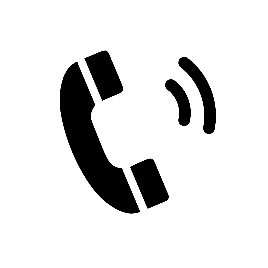 024-534-7135
（営業時間　平日8:30～17:00）
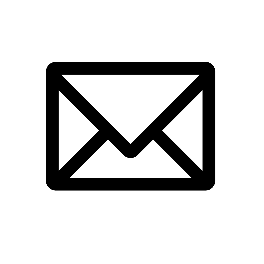 course@kpri.jp
13